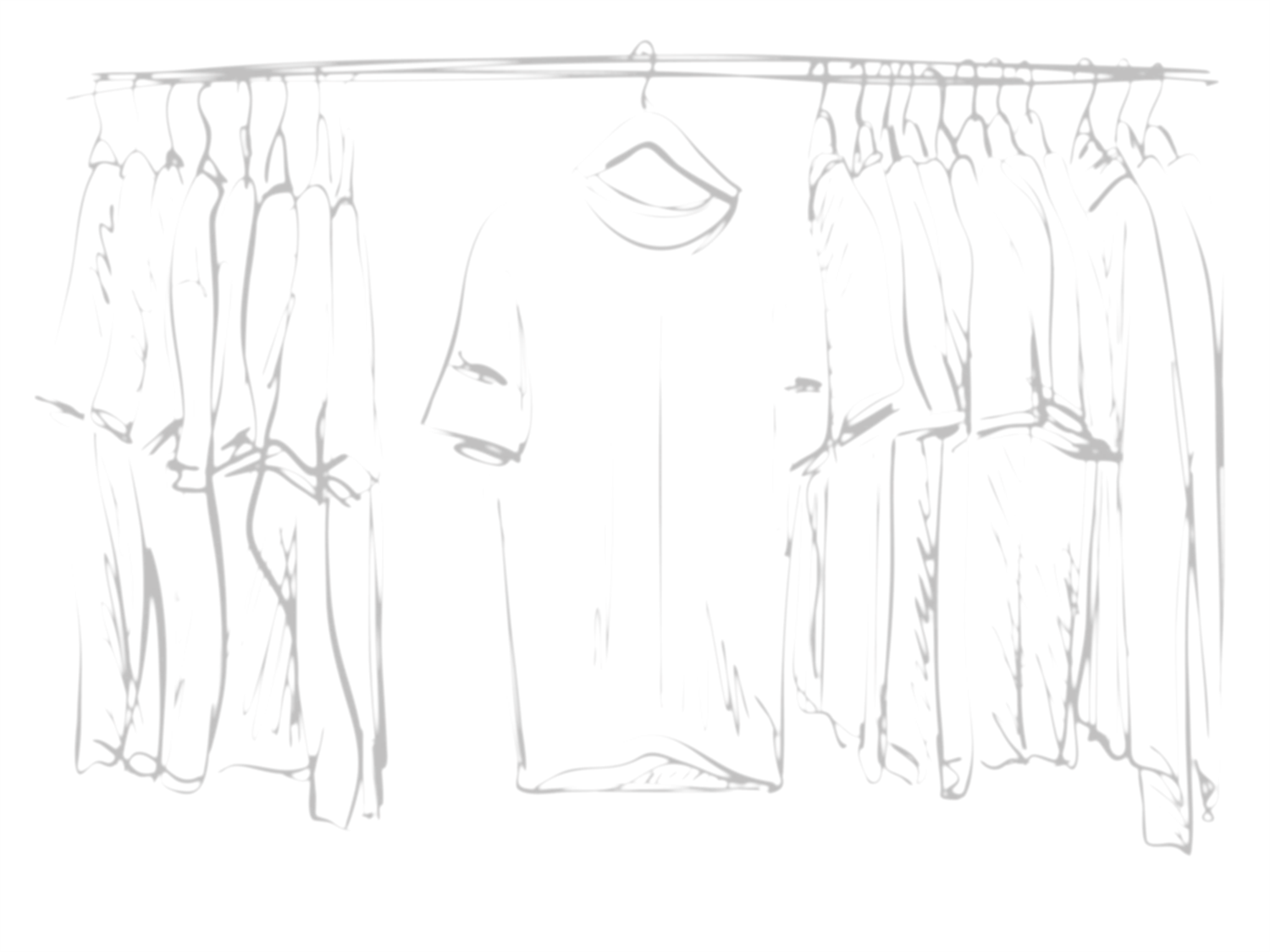 Modesty
What The Word of God 
Has Revealed on
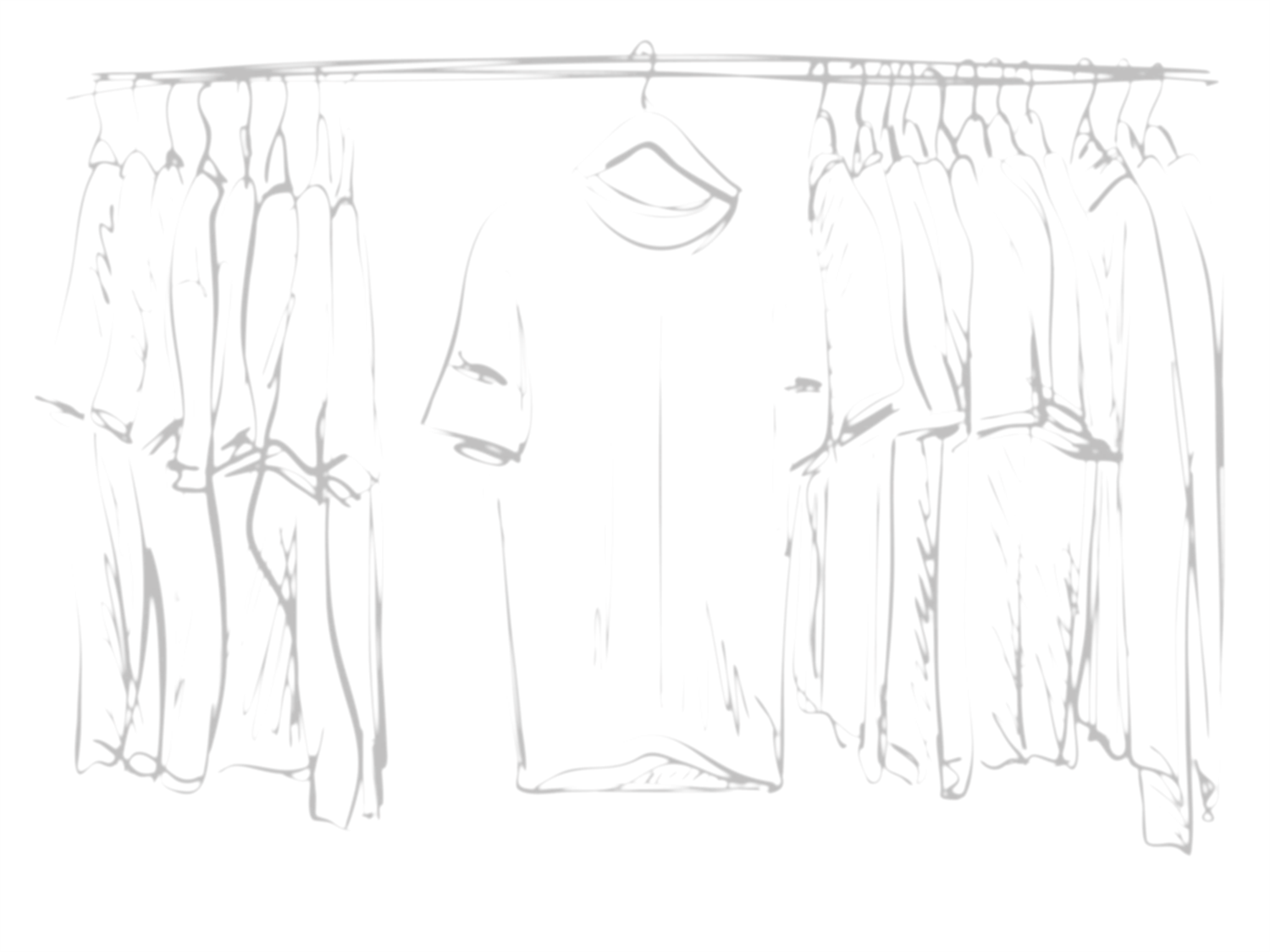 1 Timothy 2:8-10
Holy hands 
Men

Likewise 

Claim to godliness 
Women 

2 Peter 1:3 life and godliness
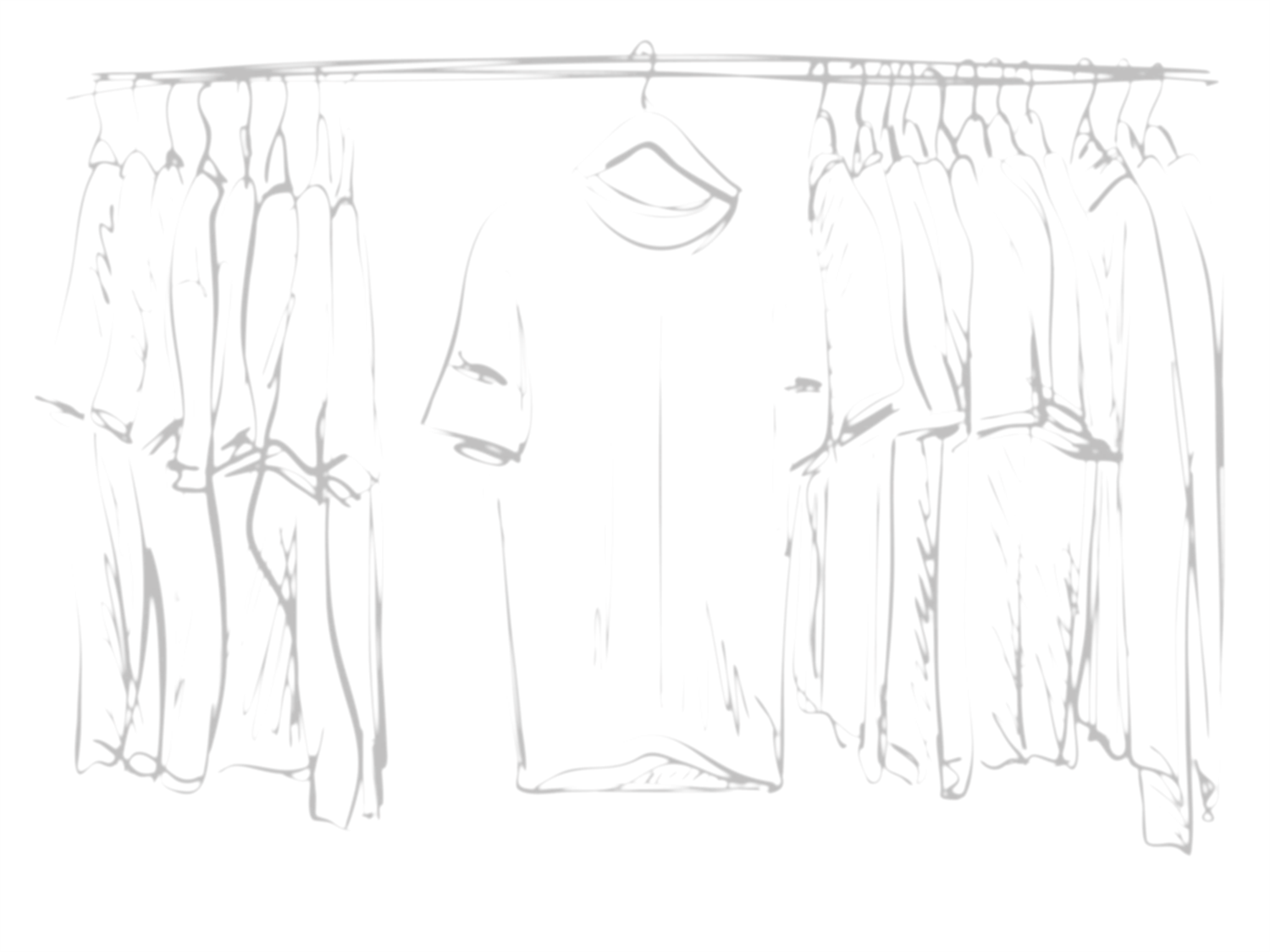 Important Words To Look At
“modest apparel” is derived from kosmios,
1 Timothy 3:2, 1 Peter 3:3-4 

“shamefacedness” from aidos, 
Jeremiah 6:15, 8:12, 2 Thessalonians 3:14-15, Micah 1:11 

“sobriety” from sophrosune.
1 Timothy 2:15
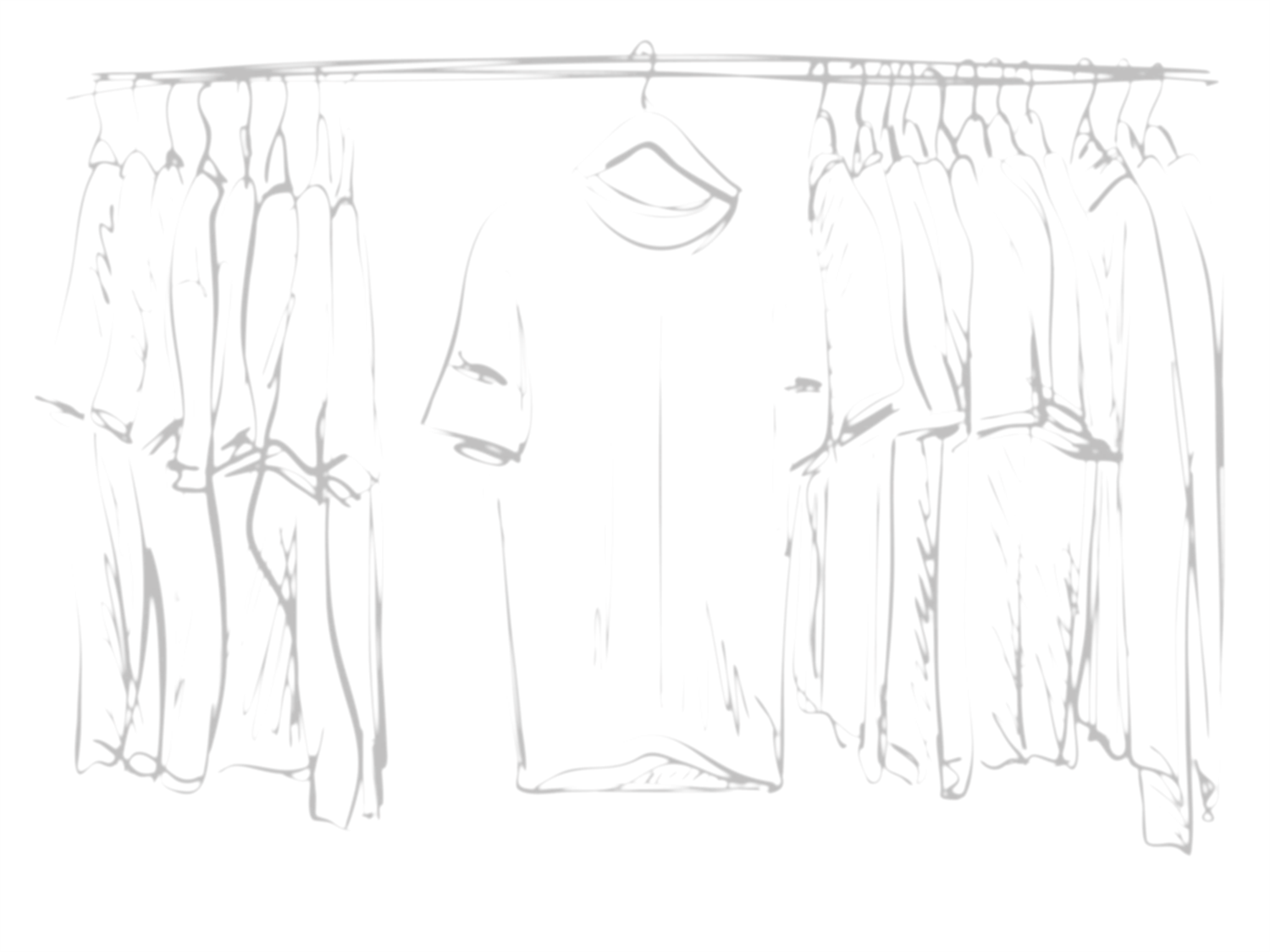 Since the Beginning
Genesis 2:25 not ashamed 
Hebrews 13:4 the marriage bed is undefiled 
1 Corinthians 7:1-7 so that Satan will not tempt 

Genesis 3:7-10 afraid to be seen naked
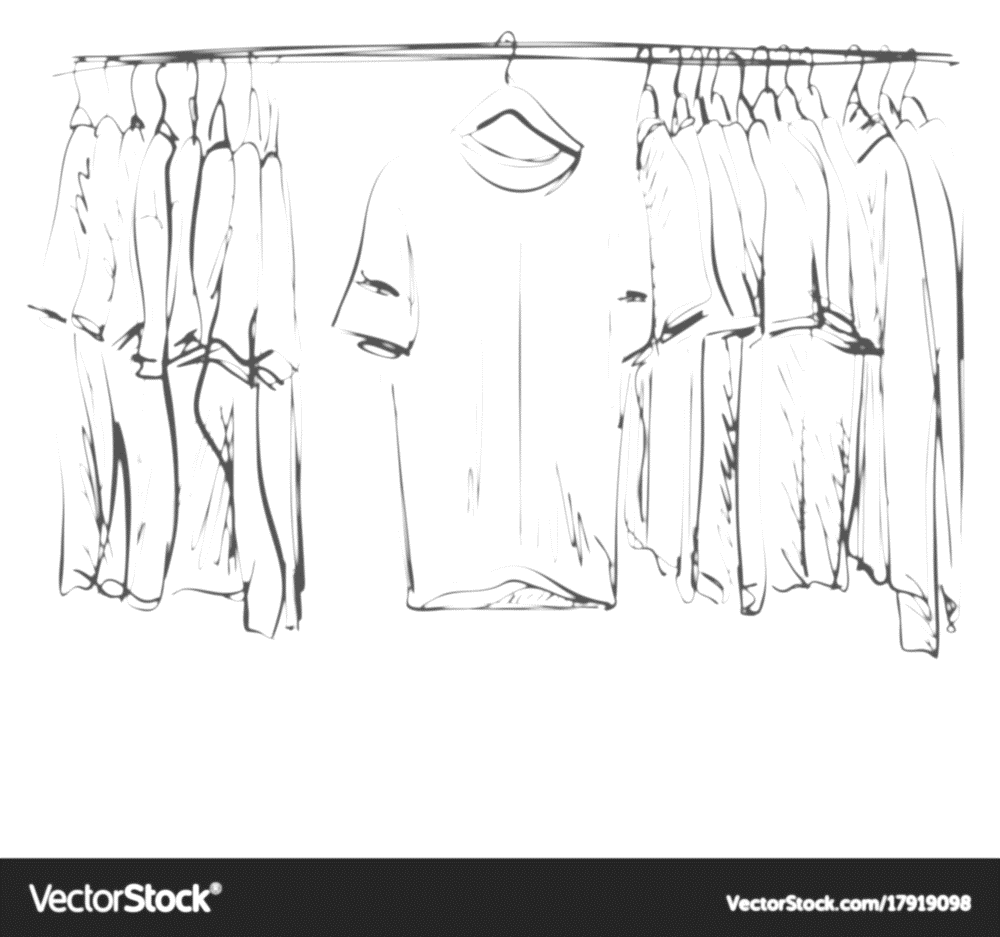 Nakedness or Covered
Genesis 3:7,10 aprons, coverings, loin coverings, loin cloths 
Genesis 3:21 God made tunics 
Exodus 28:40-43 linen trousers waist to the thighs (under the outer garments)
Exodus 20:25-26 not go up steps
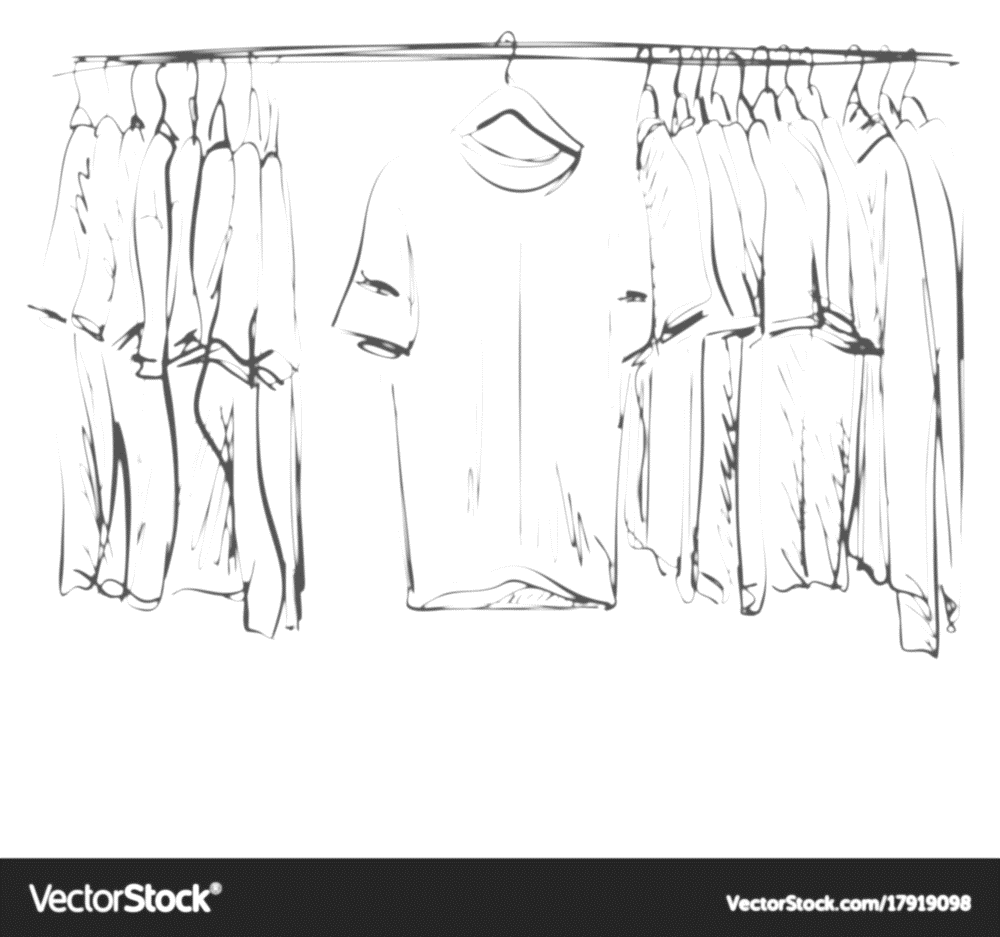 Nakedness or Covered
Isiah 47:2-3 uncover the thigh… your nakedness shall be uncovered 
2 Samuel 10:4 cut the garments in the middle 
Isaiah 20:1-4 
Proverbs 5:15-20 let them be only your own
Ezekiel 16:7-8 
Proverbs 11:22 beautiful woman without discetion